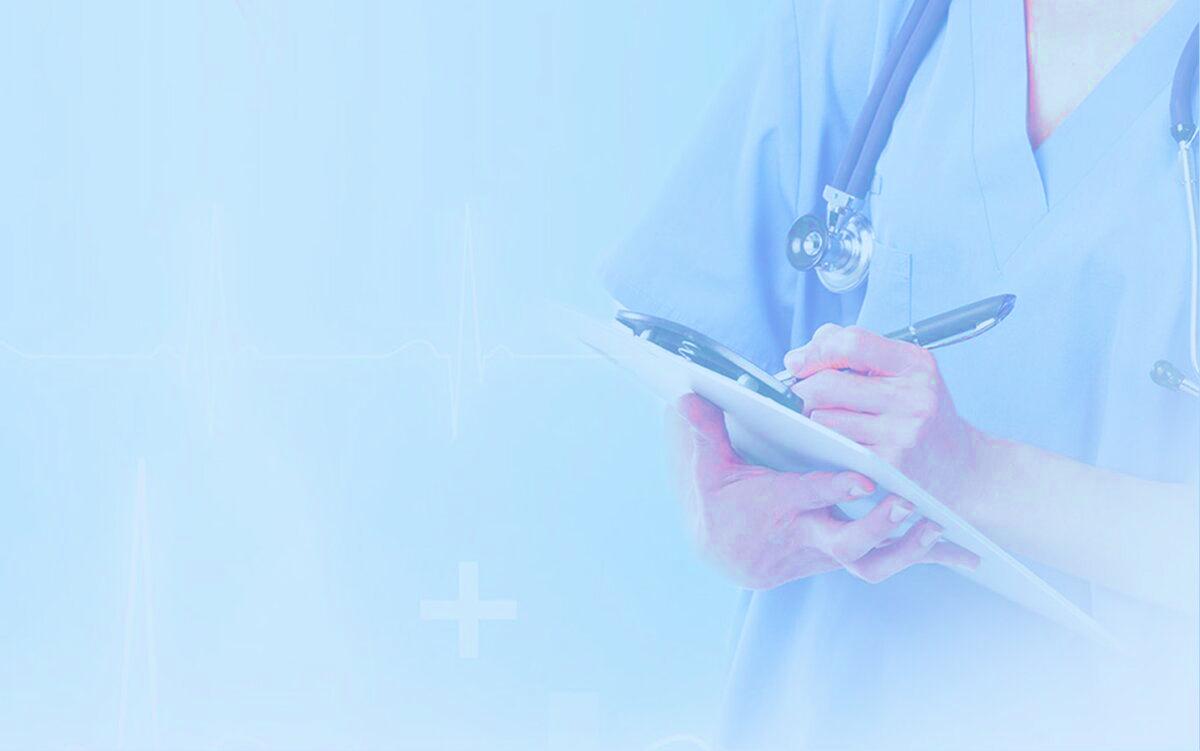 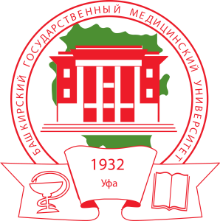 Отчет о проведении 
III Всероссийской внутривузовской многопрофильной олимпиады по химии, биологии, физике
для обучающихся 10-11 классов
«Призвание – медицина»
Руководитель проектного управления по развитию образования БГМУ,
заведующий кафедрой нормальной физиологии,
д.м.н., профессор, Каюмова А.Ф.
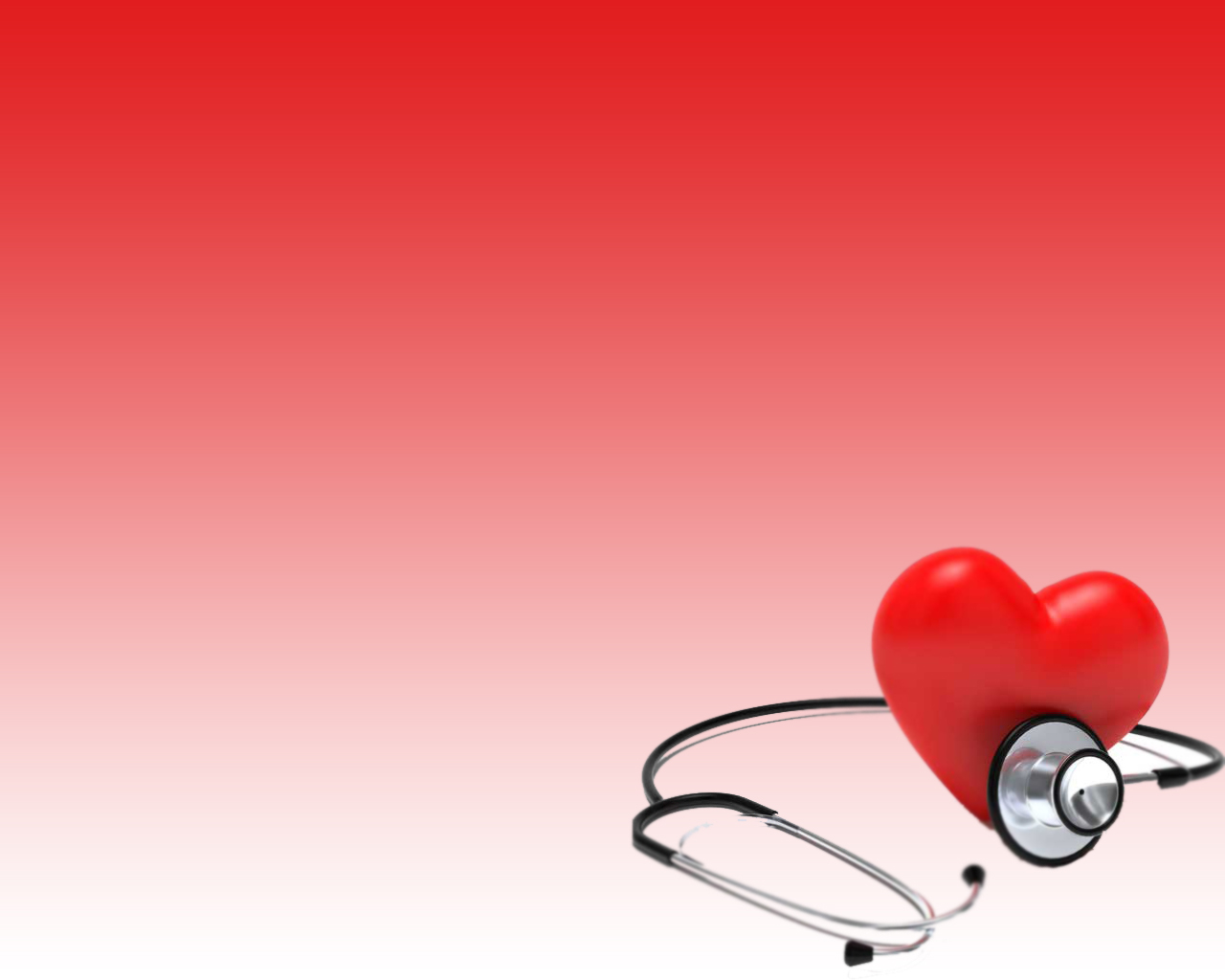 Организационный момент
В 2023 году Олимпиада проводилась традиционно по трем  предметам:
Химия, биология, физика
Стартовала с 12 февраля
Задания отборочного этапа выполняются в online – формате на платформе Microsoft Teams
Заключительный этап –очный 
Подведение итогов к 26 апреля
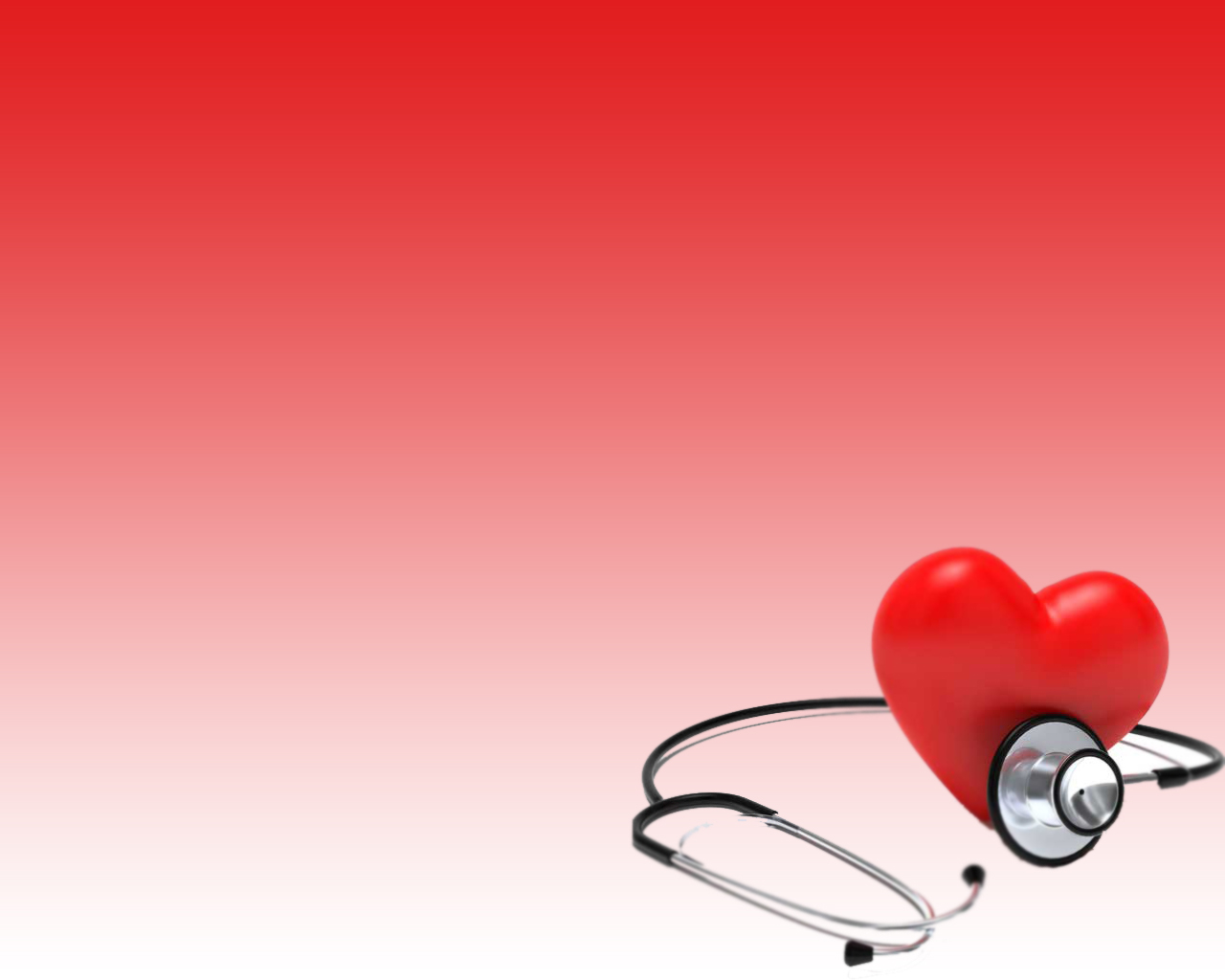 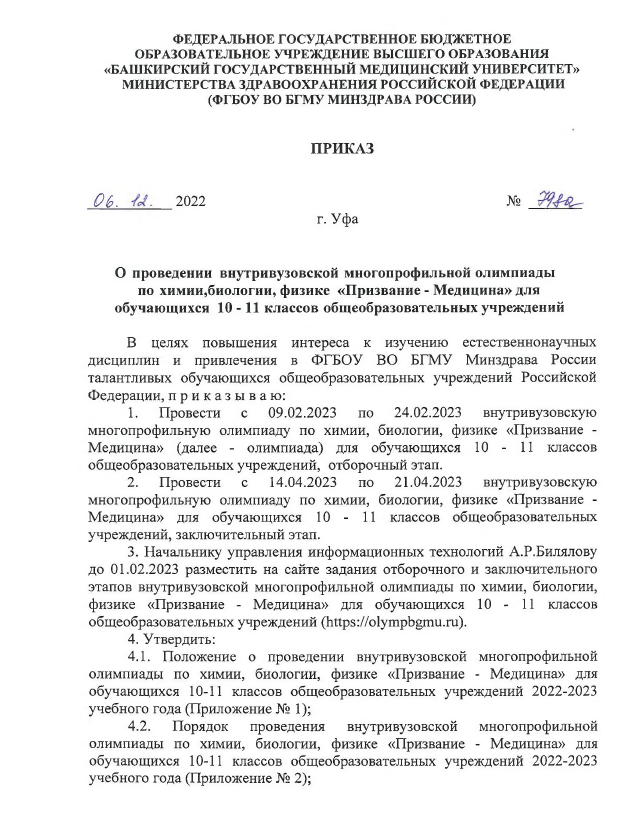 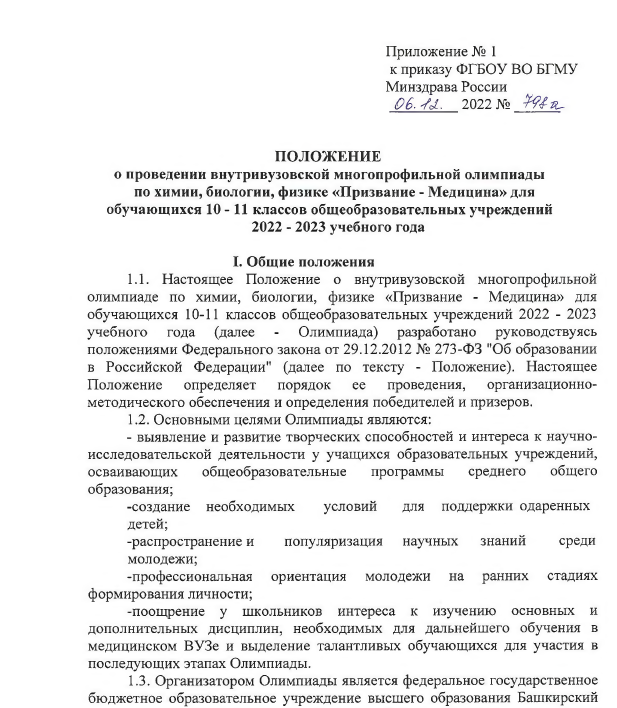 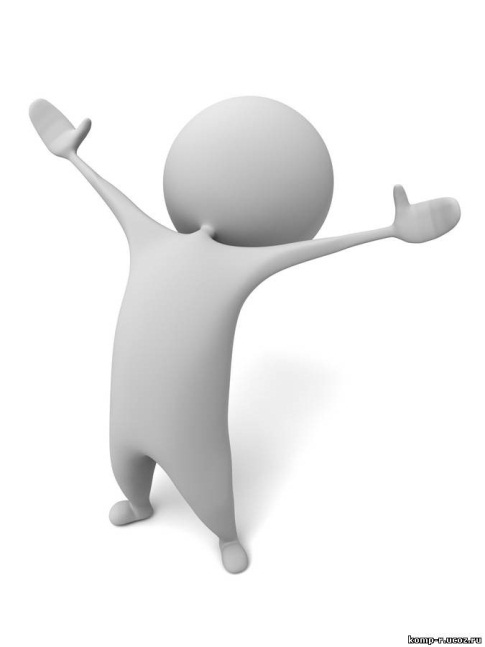 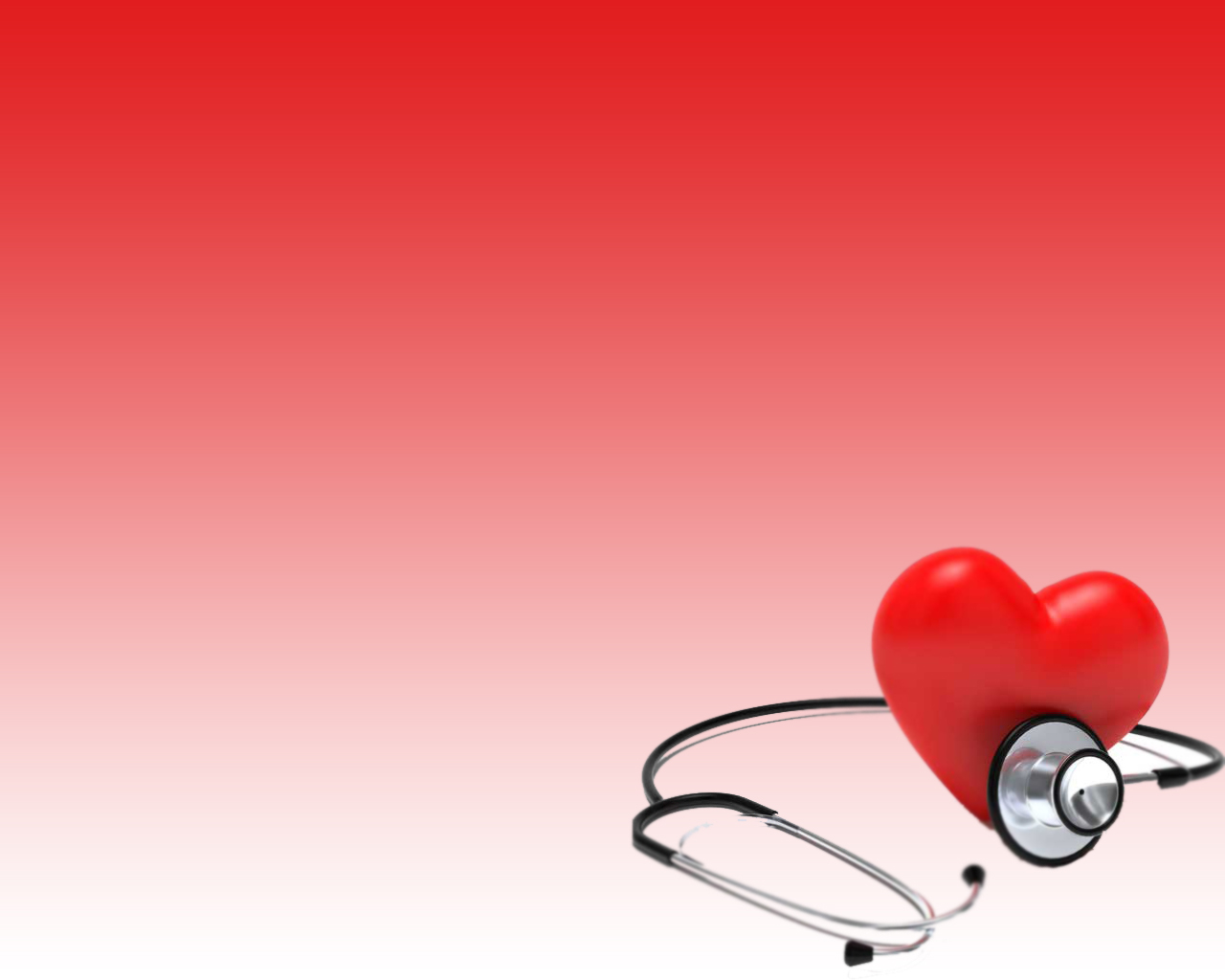 Отборочный этап
Тестирующая система отборочного этапа с автоматической проверкой заданий позволяет
Ускорить процесс проведения и подведение итогов
Упростить анализ большого объема данных
Обеспечить доступность результатов по завершению этапа
Участвовать большему количеству претендентов
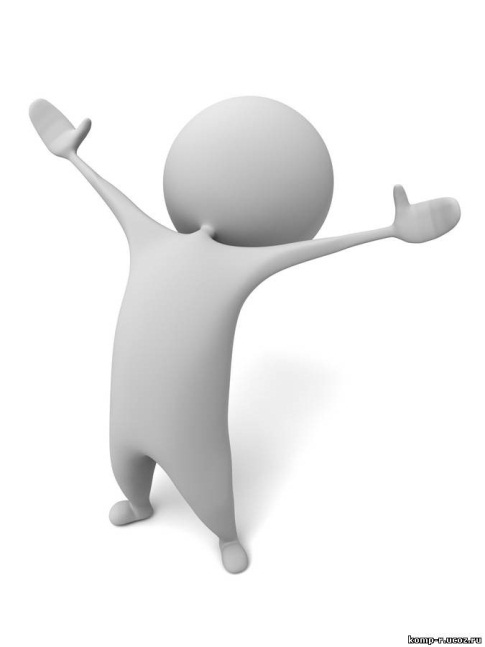 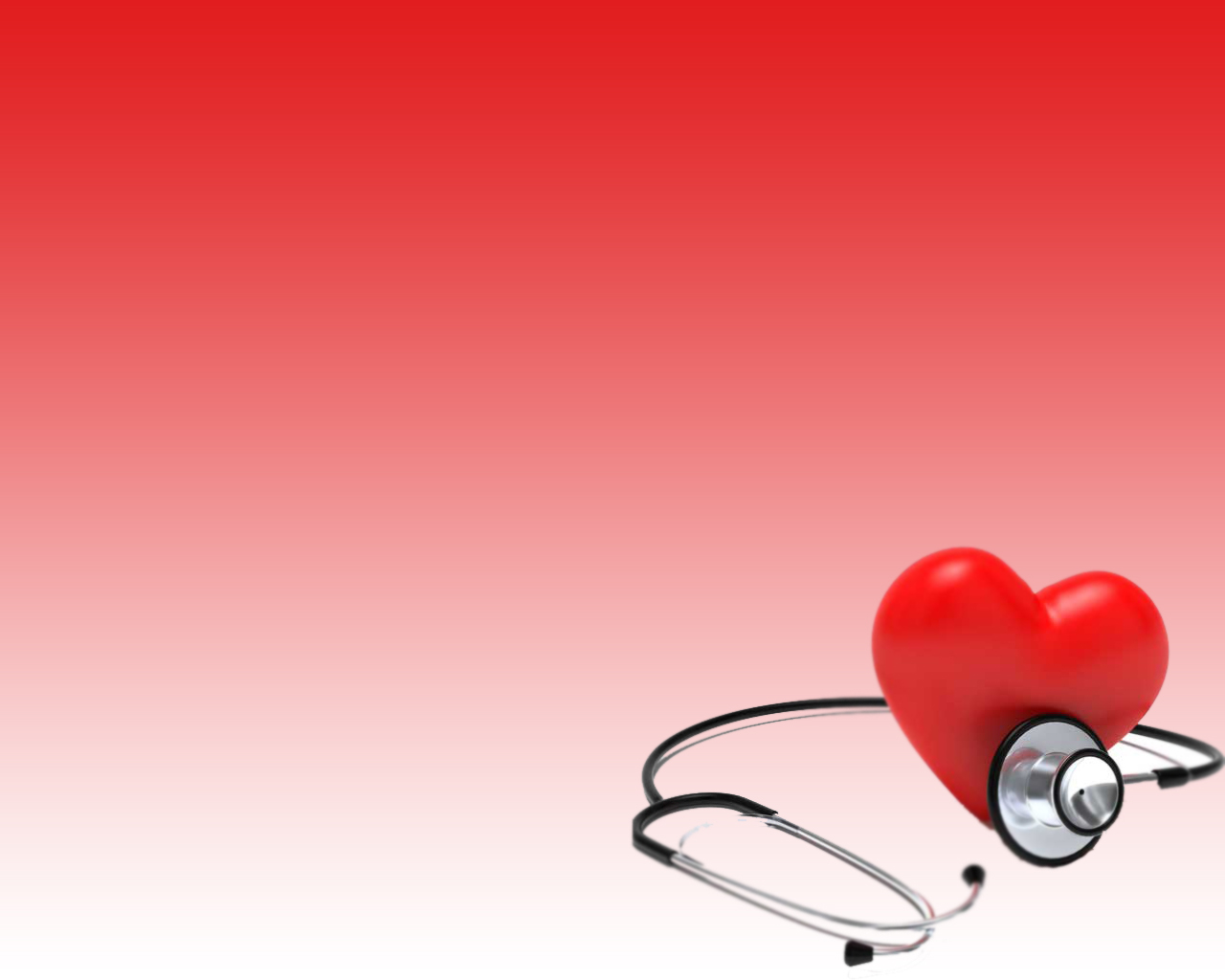 Заключительный этап
Участие в заключительном этапе Олимпиады обеспечивает:
Более полную оценку освоения учебной программы по дисциплинам химия, биология, физика
Более углубленное изучение предметов Олимпиады, на уровне студентов 1-2 курса
В случае победы финансовую поддержку со стороны администрации БашГМУ Минздрава России
C 2022, согласно новым правилам приема, победители и призеры Олимпиады получают в зачет индивидуальных достижений 3 балла к сумме набранных по результатам ЕгЭ.
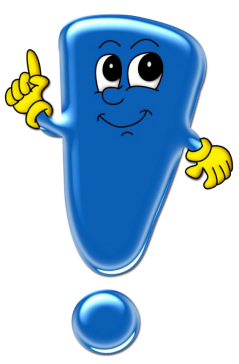 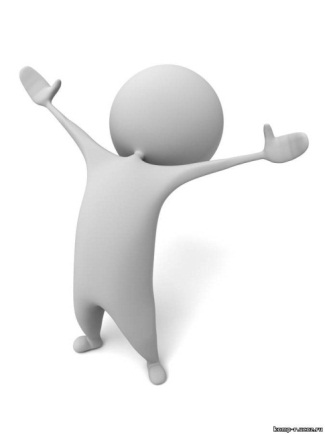 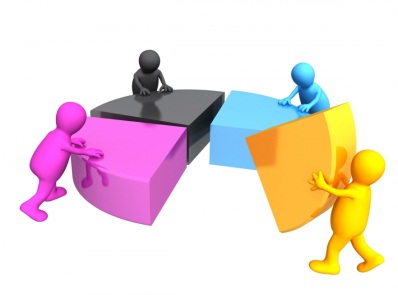 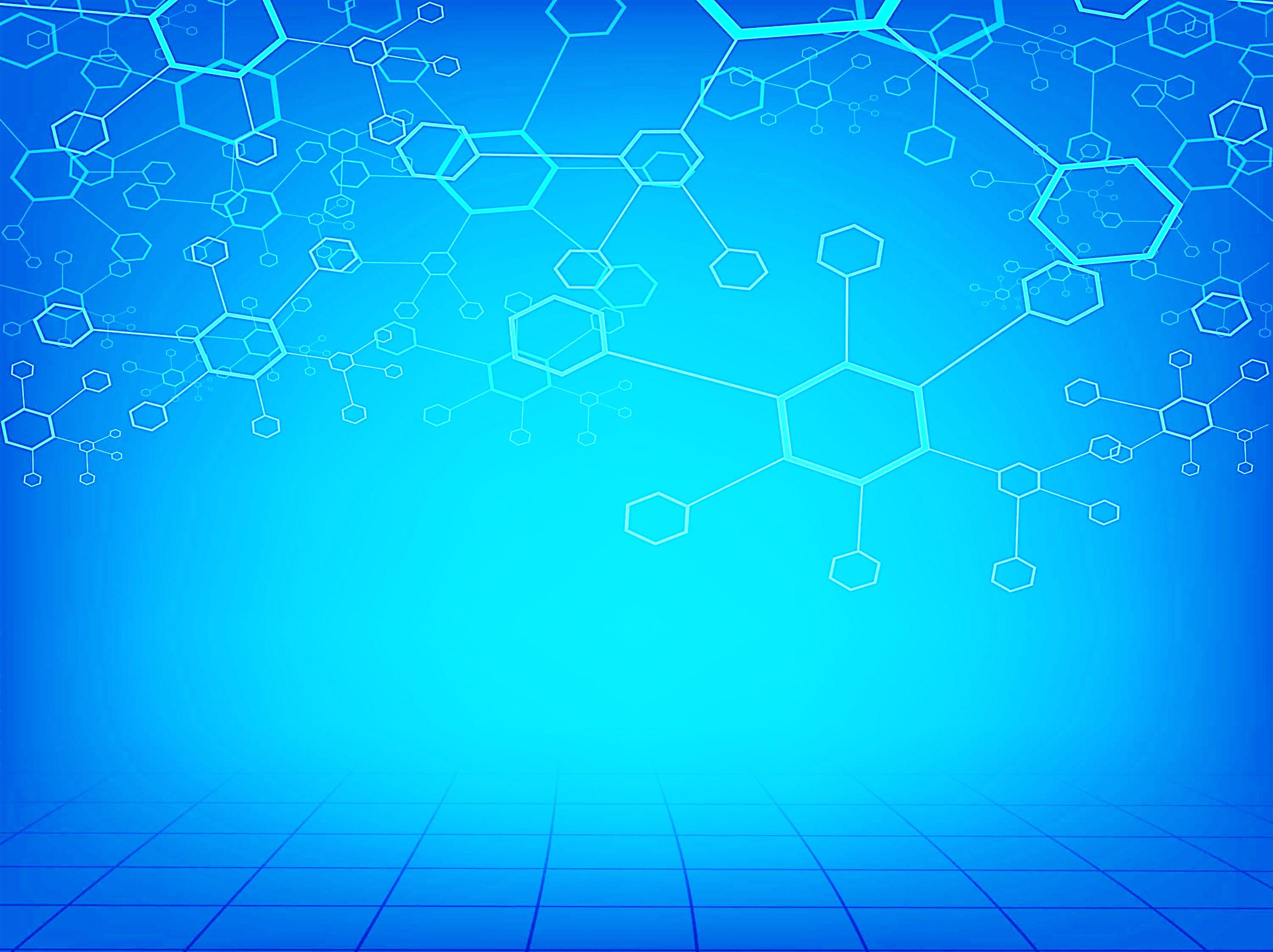 Общее сравнение
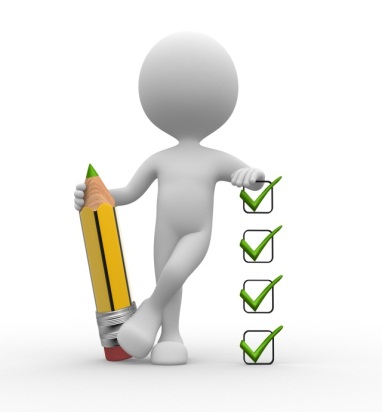 Олимпиады -2021, 2022
VS
Олимпиада -2023
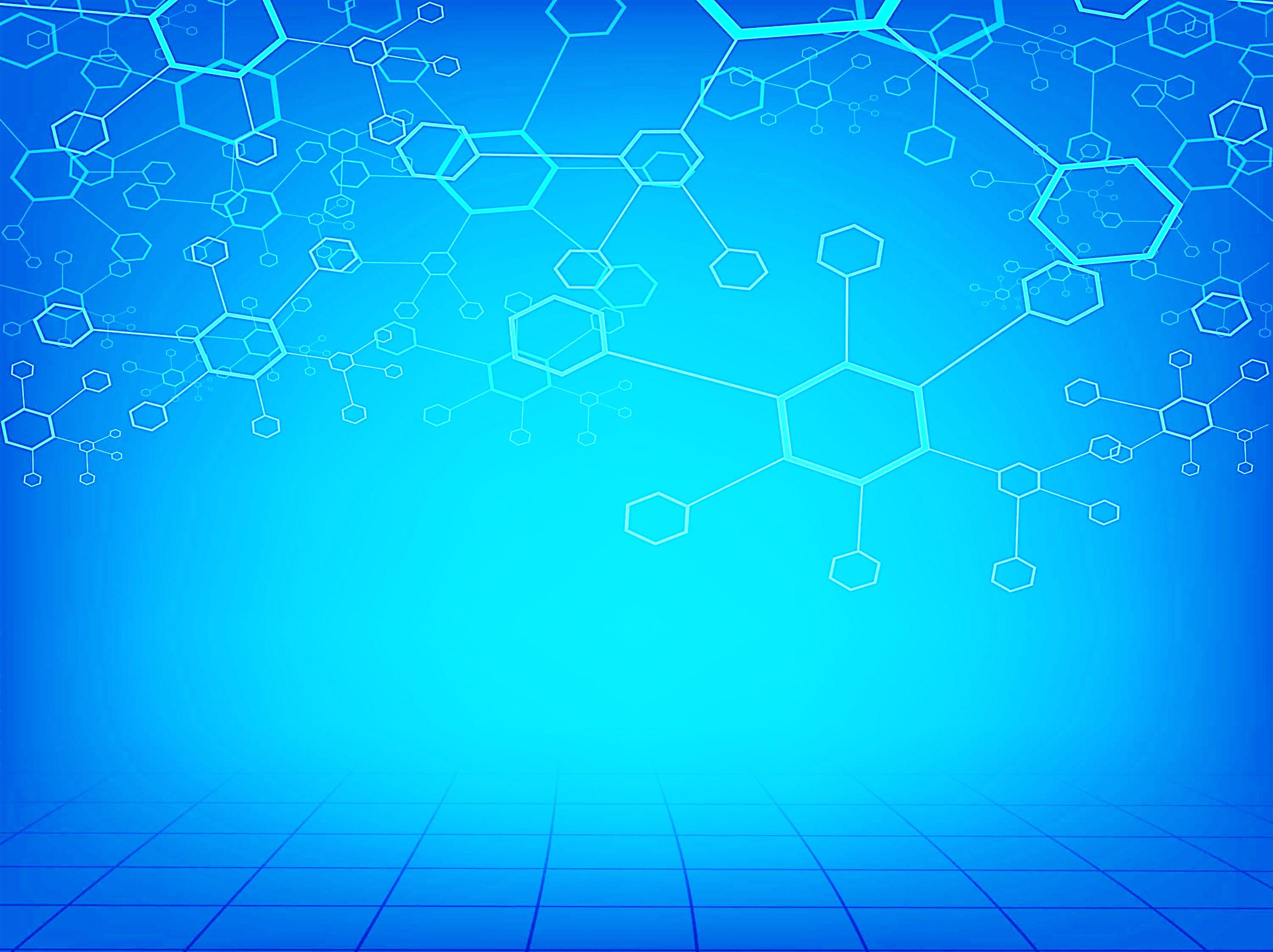 Сравнительный анализ
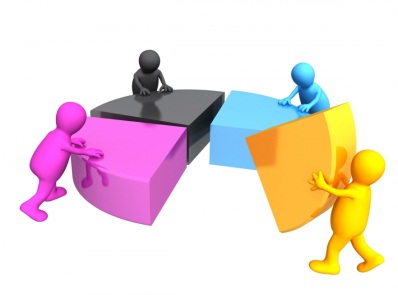 Олимпиады -2021,2022
VS
Олимпиада -2023
Гендерный и возрастной состав 
Региональный состав: 
а) по республике Башкортостан
б) по РФ
Участие учебных учреждений республики и других регионов
Участие учебных учреждений проекта «Медицинский класс в уфимской школе»
Соотношение числа зарегистрировавшихся участников и участников отборочного и заключительного этапов
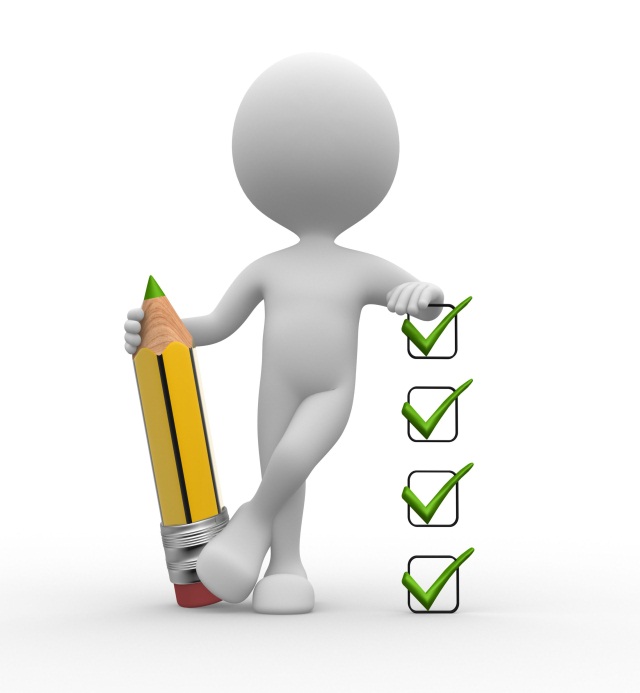 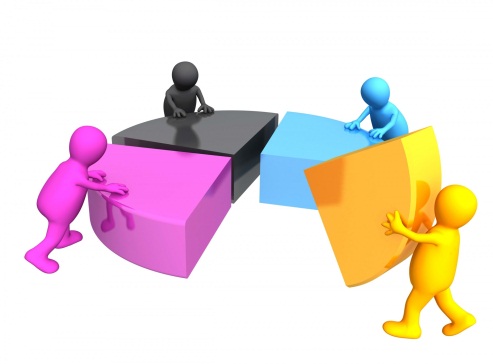 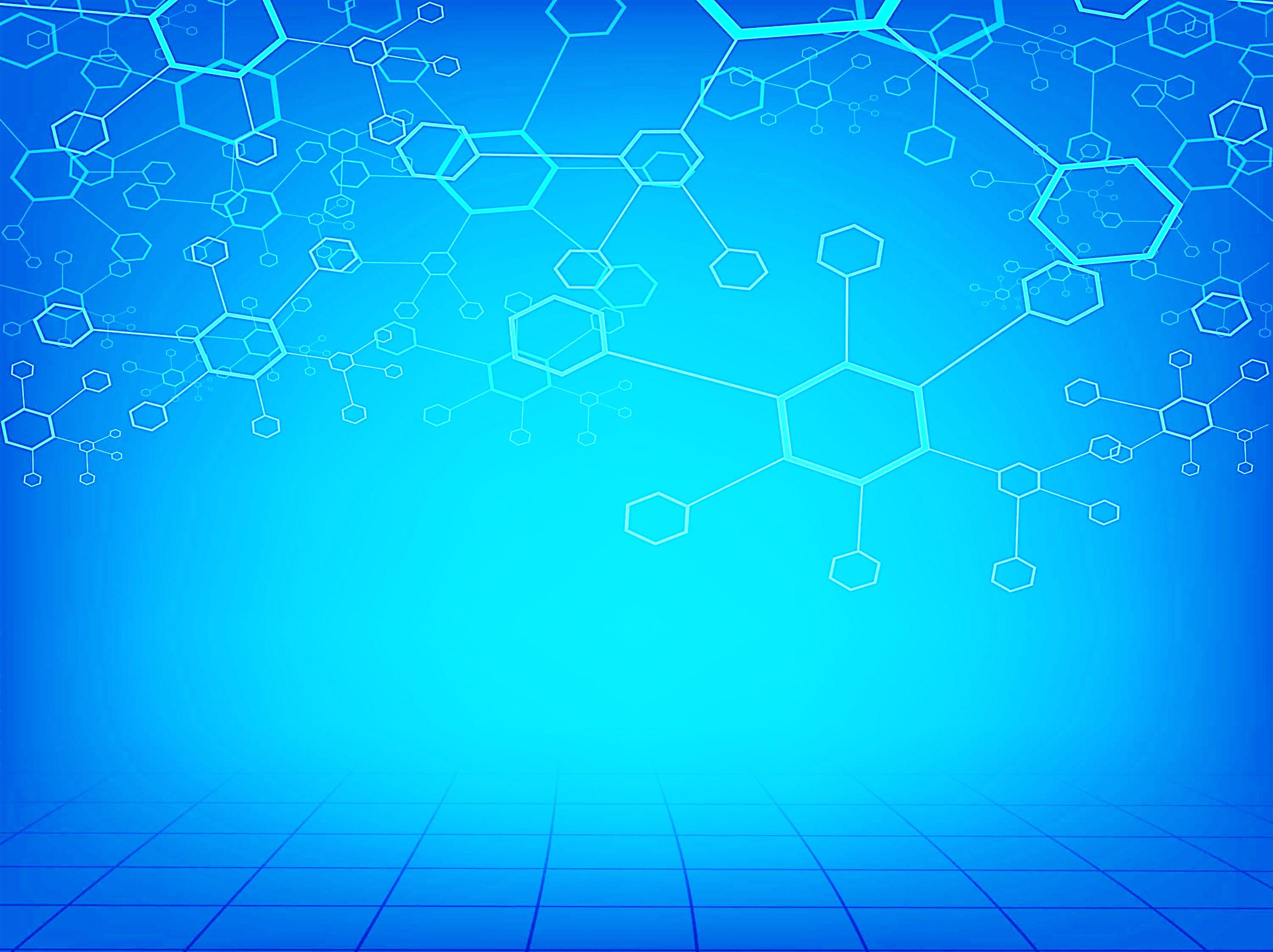 Гендерный и возрастной состав
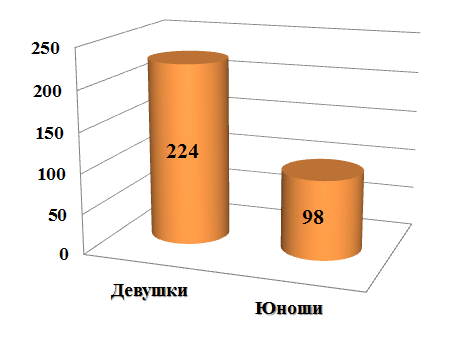 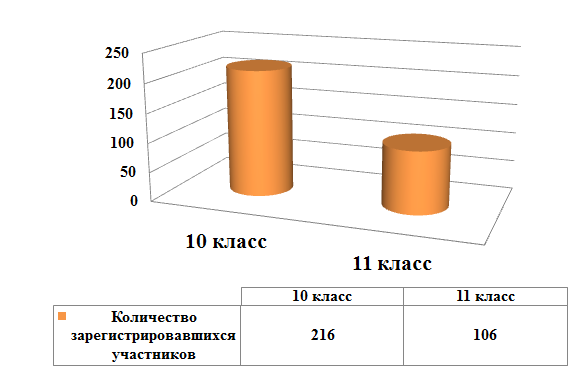 Олимпиады -2021,2022
2021
2022
Олимпиада -2023
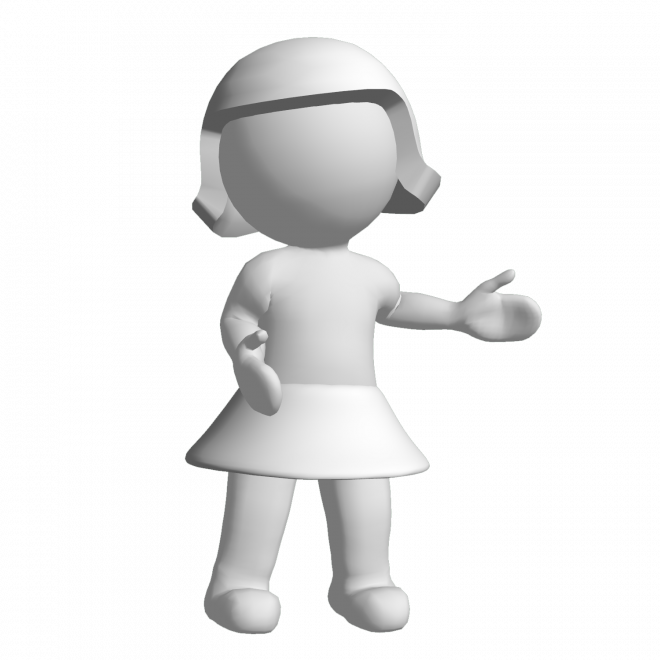 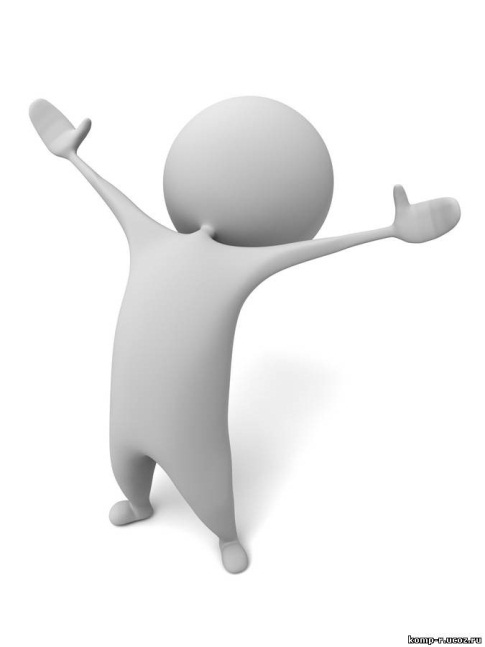 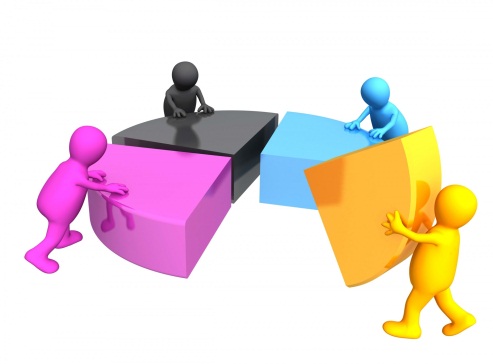 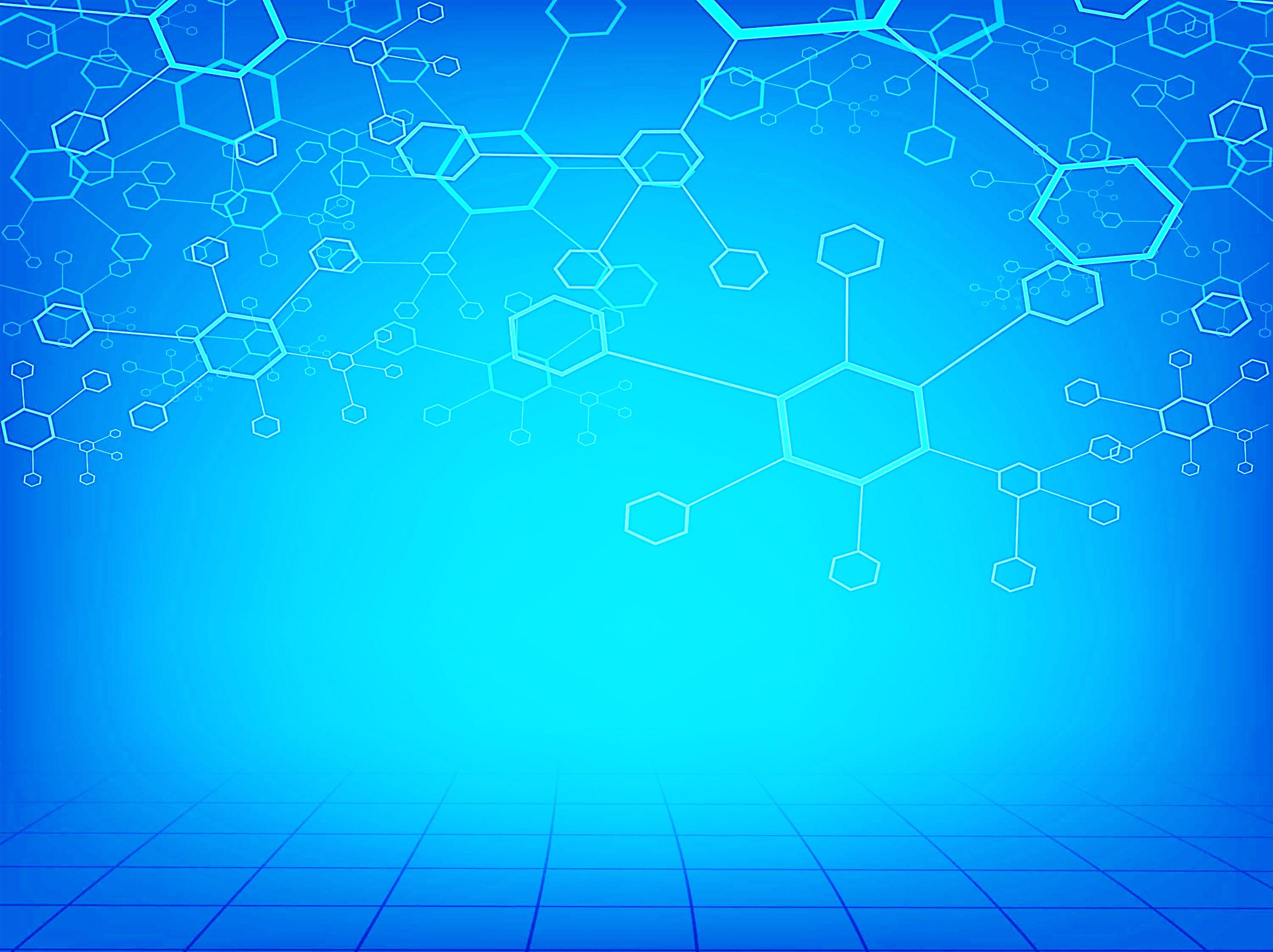 Региональный состав
республика Башкортостан
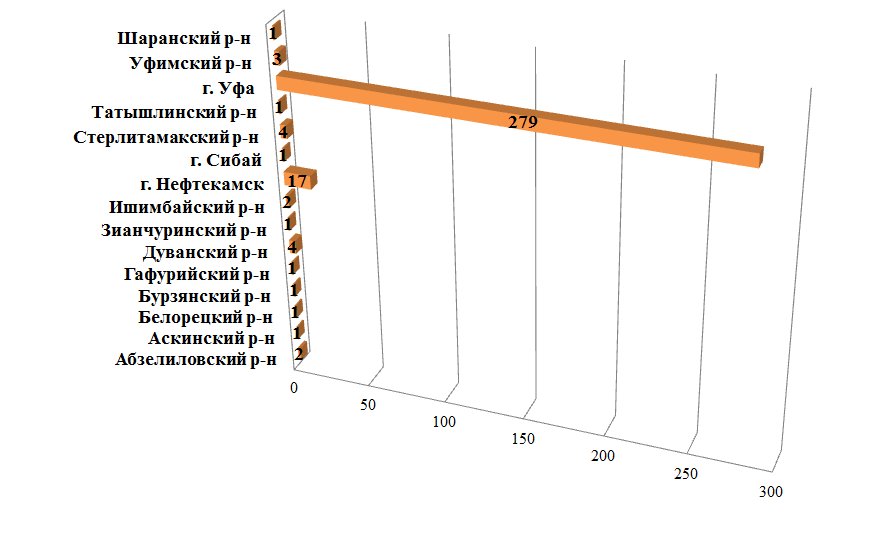 Олимпиады -2021,2022
Олимпиада -2023
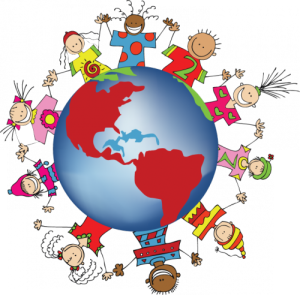 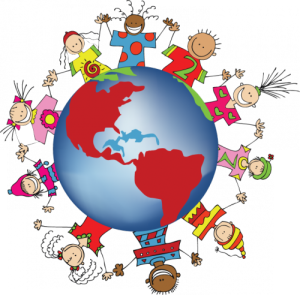 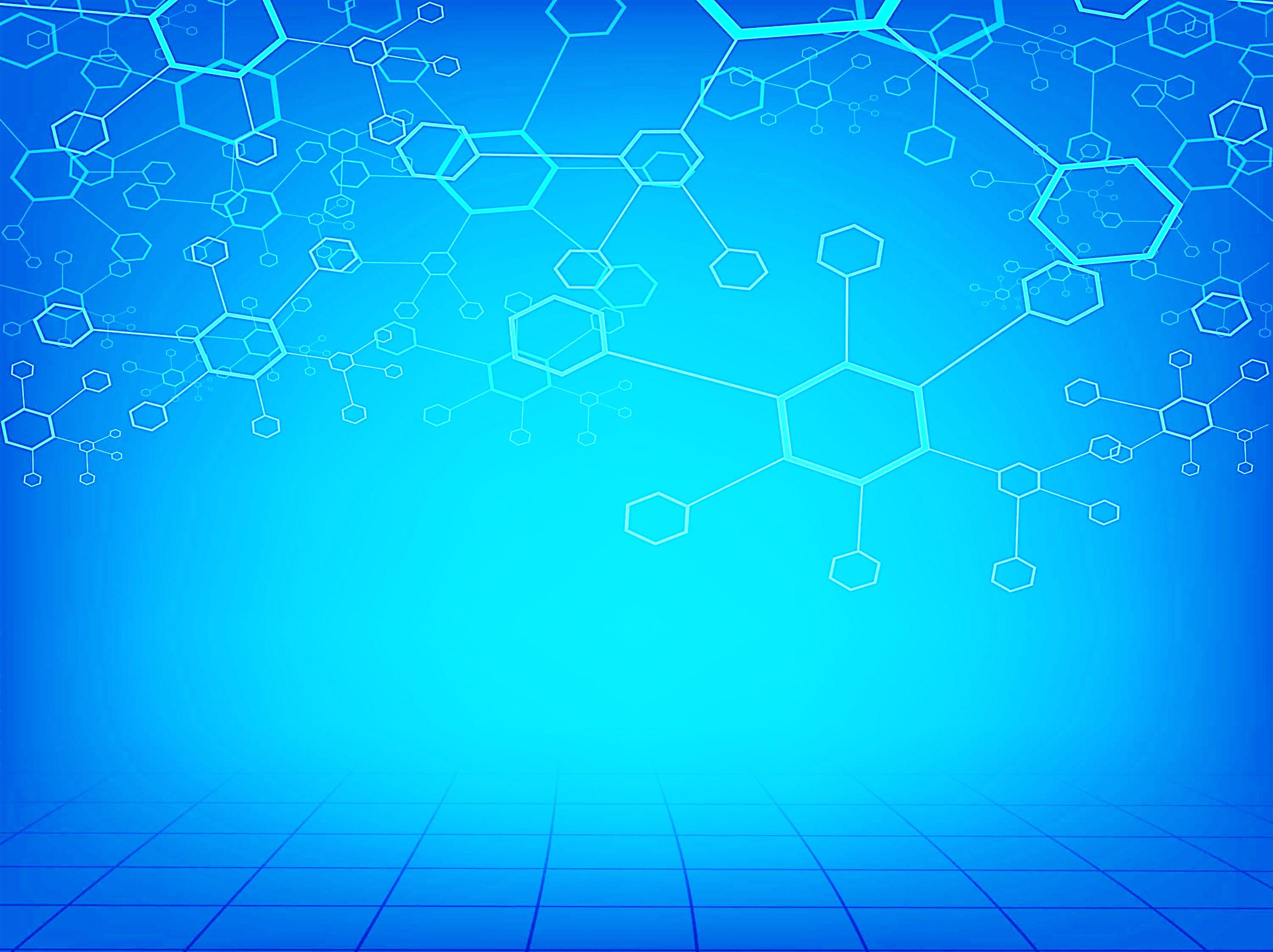 Региональный состав
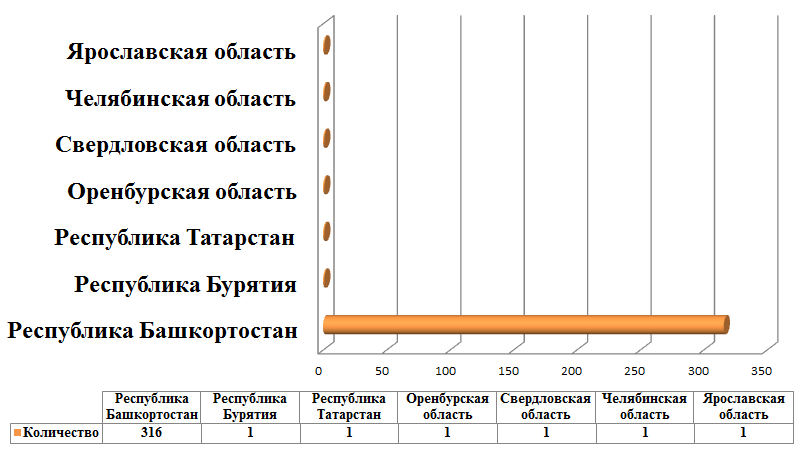 Российская Федерация
Олимпиады -2021,2022
Олимпиада -2023
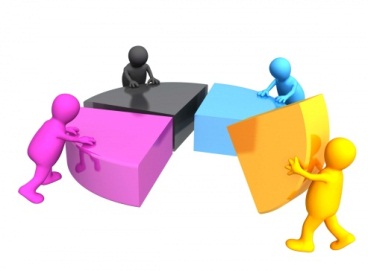 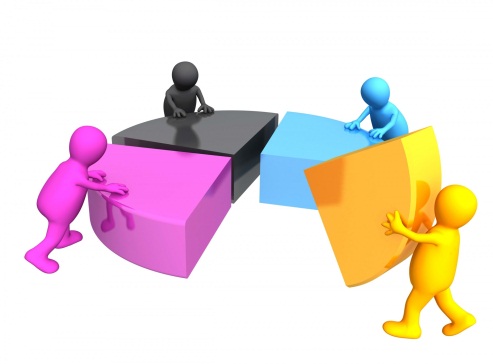 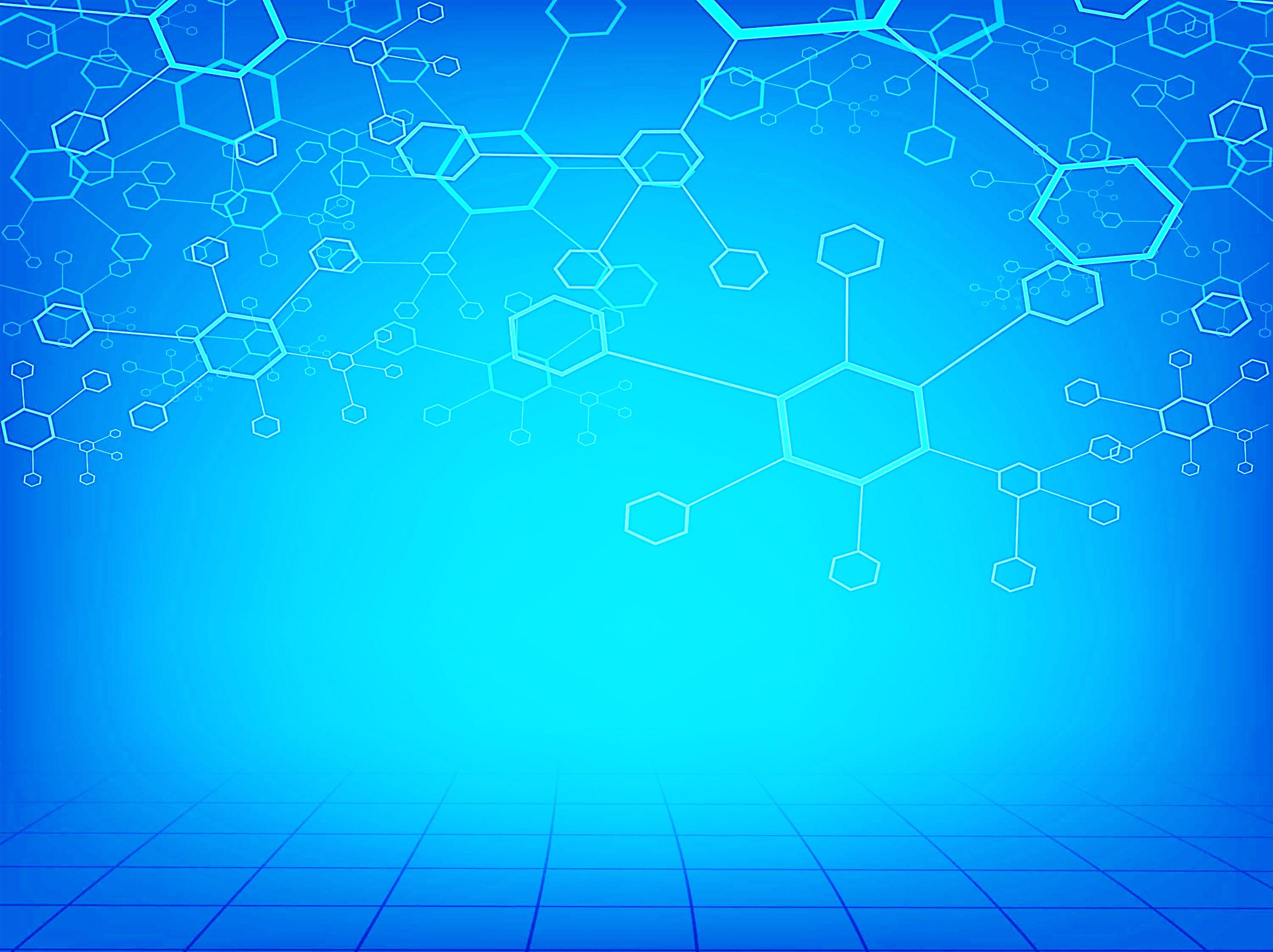 Участие учебных учреждений республики и других регионов
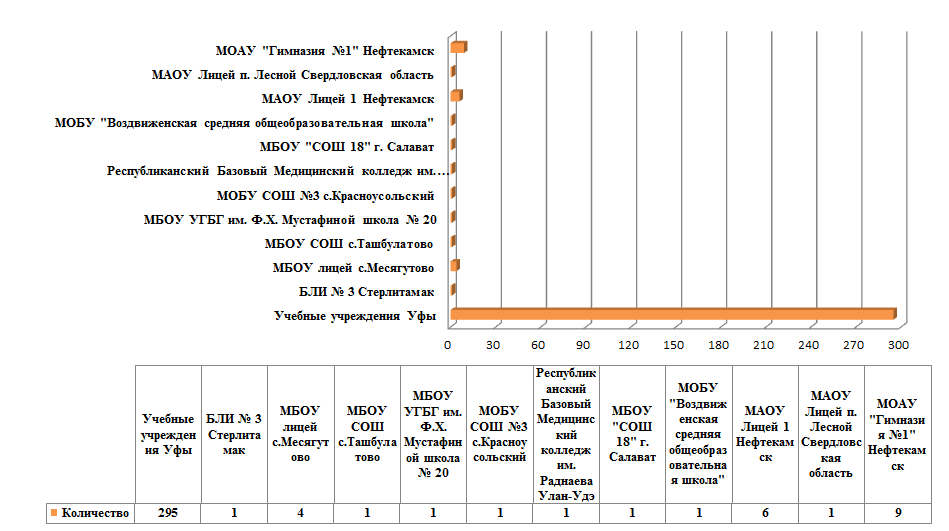 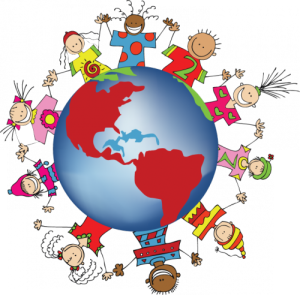 Олимпиада -2023
Олимпиады -2021,2022
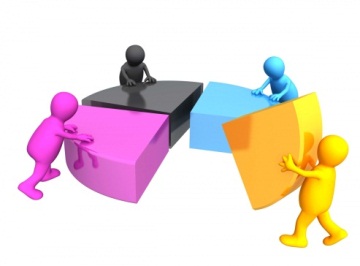 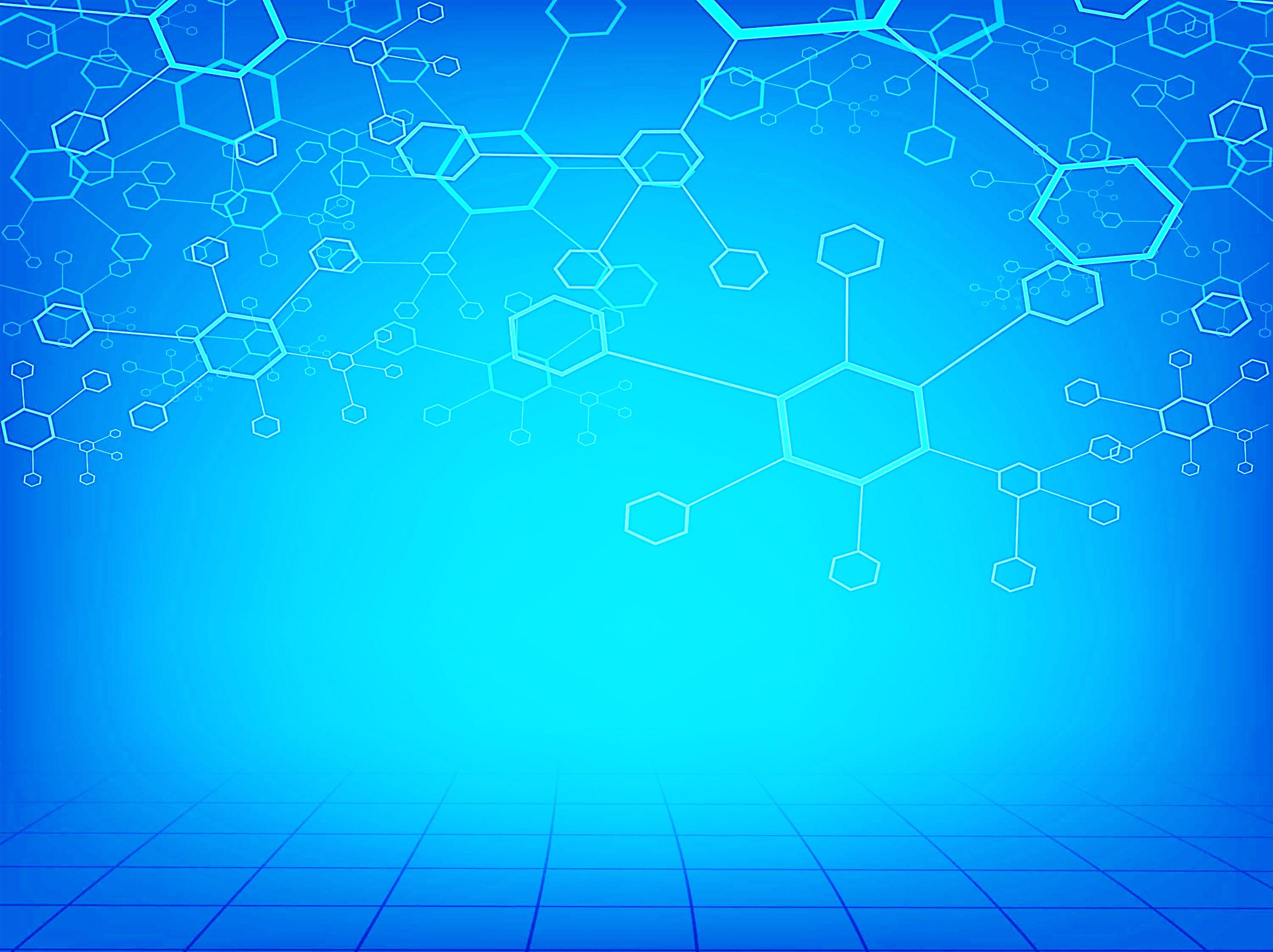 Участие учебных учреждений проекта «Медицинский класс в уфимской школе»
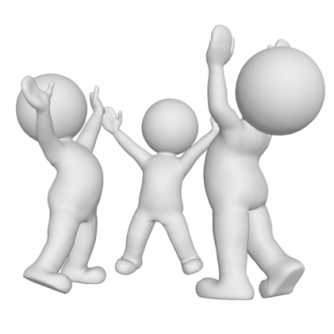 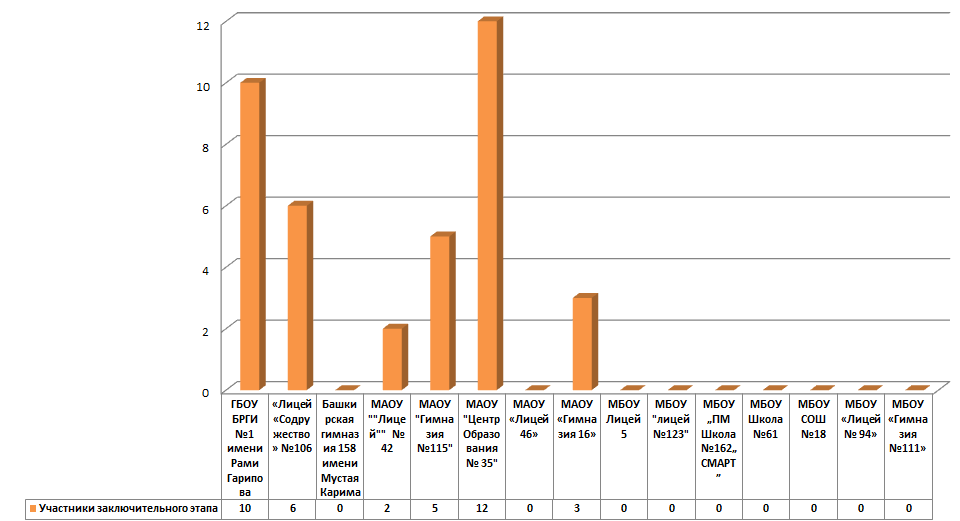 Олимпиады -2021,2022
Олимпиада -2023
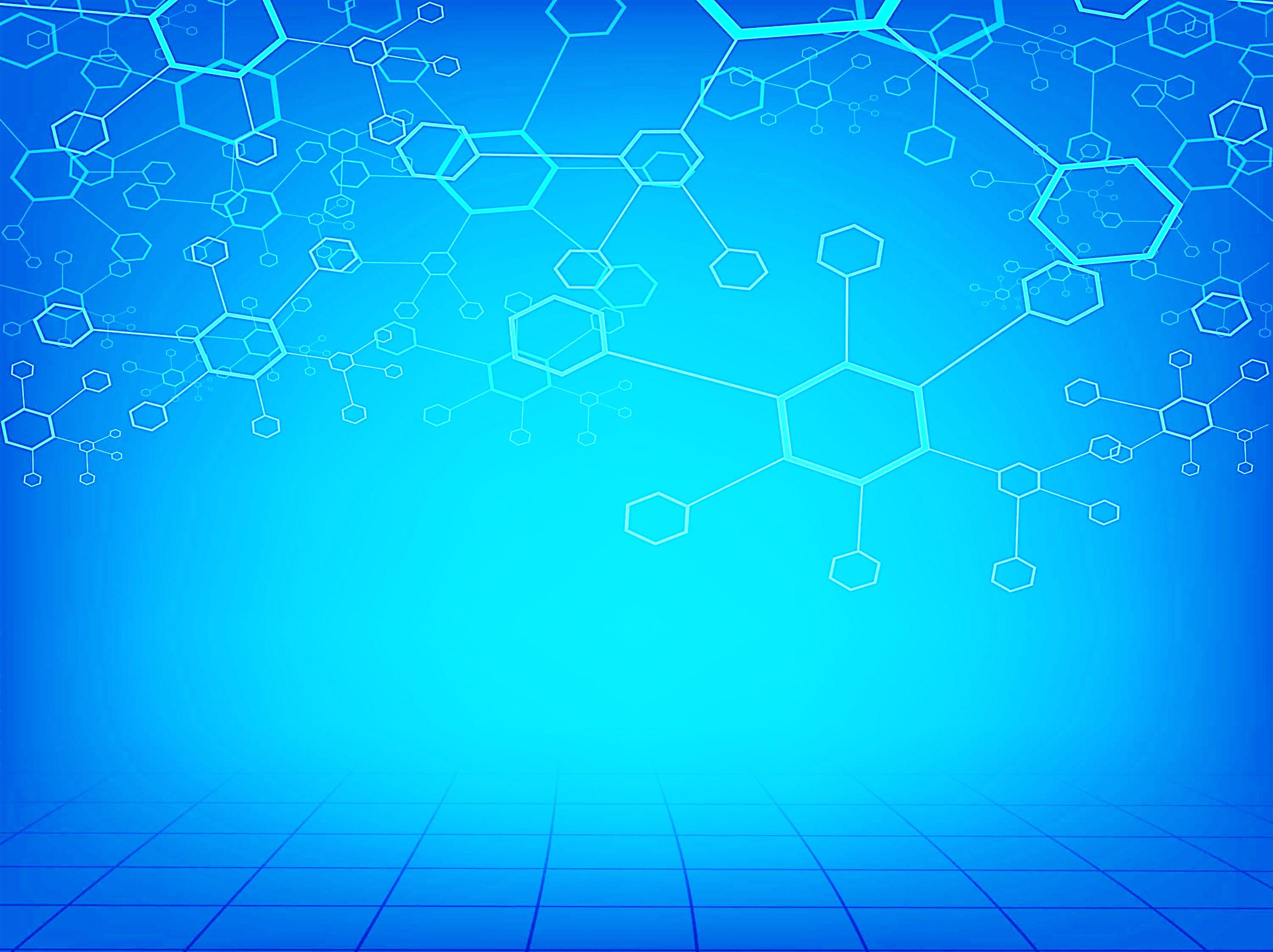 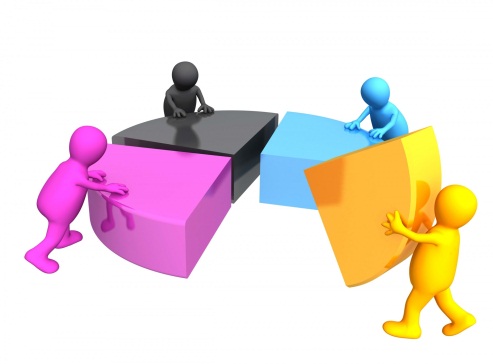 Соотношение числа зарегистрировавшихся участников и участников отборочного и заключительного этапов
Олимпиада -2023
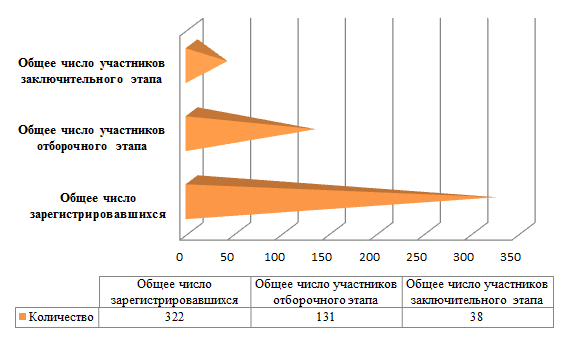 Олимпиады -2021,2022
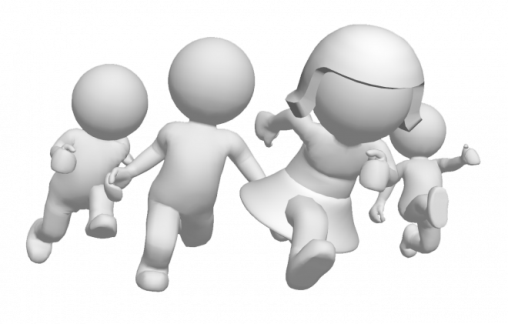 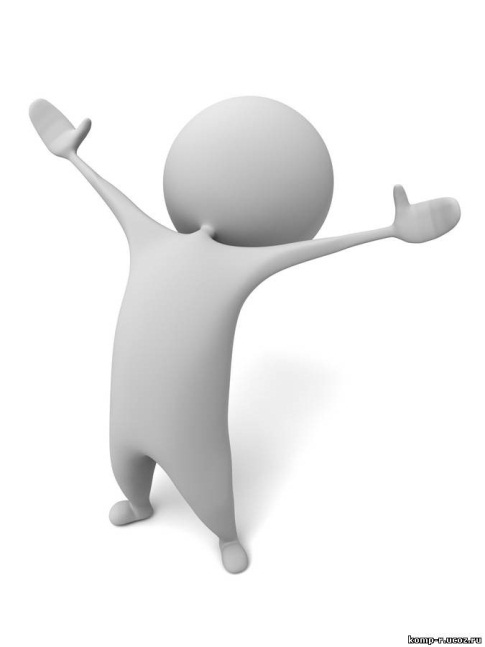 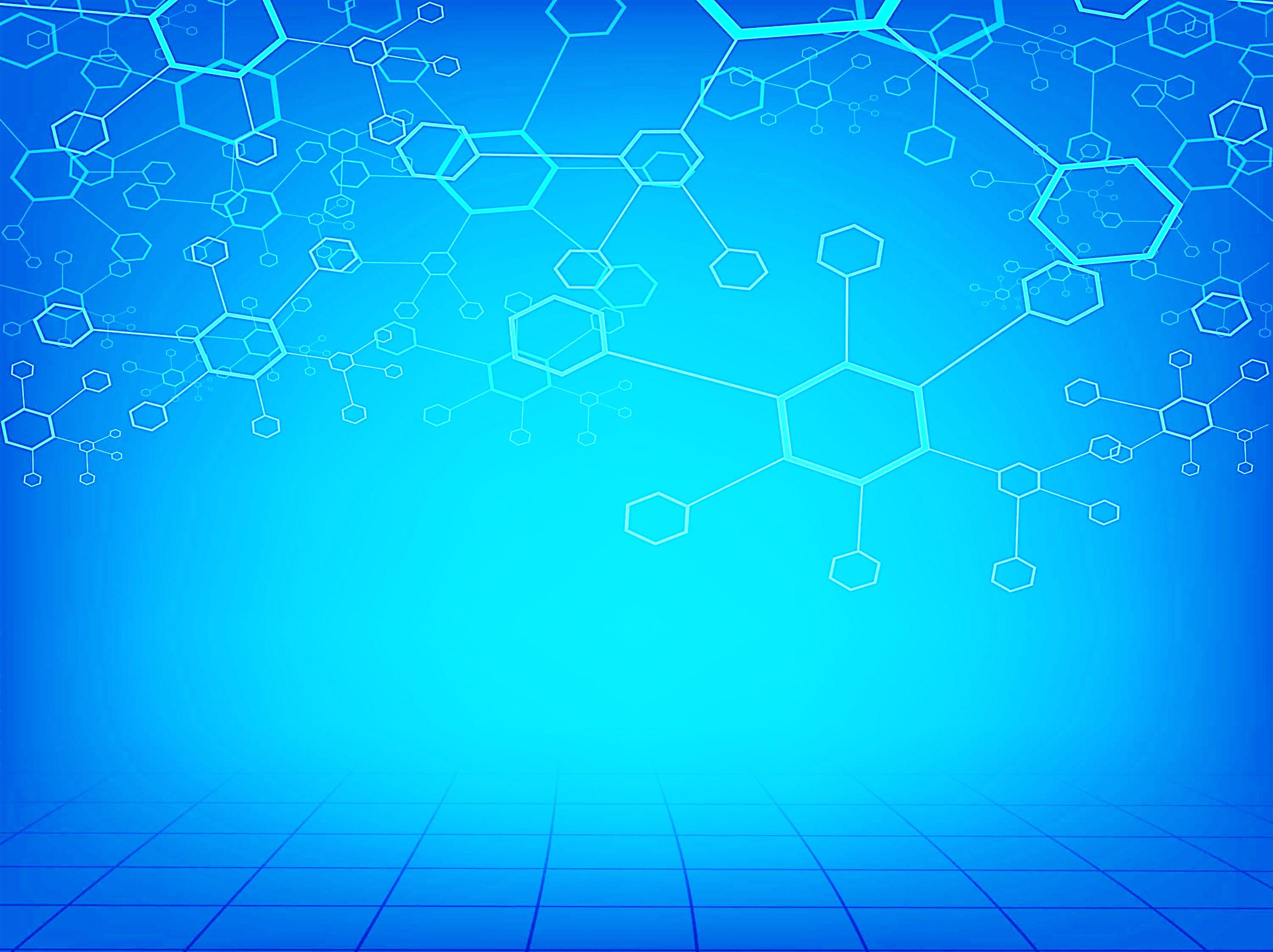 Результаты заключительного этапа
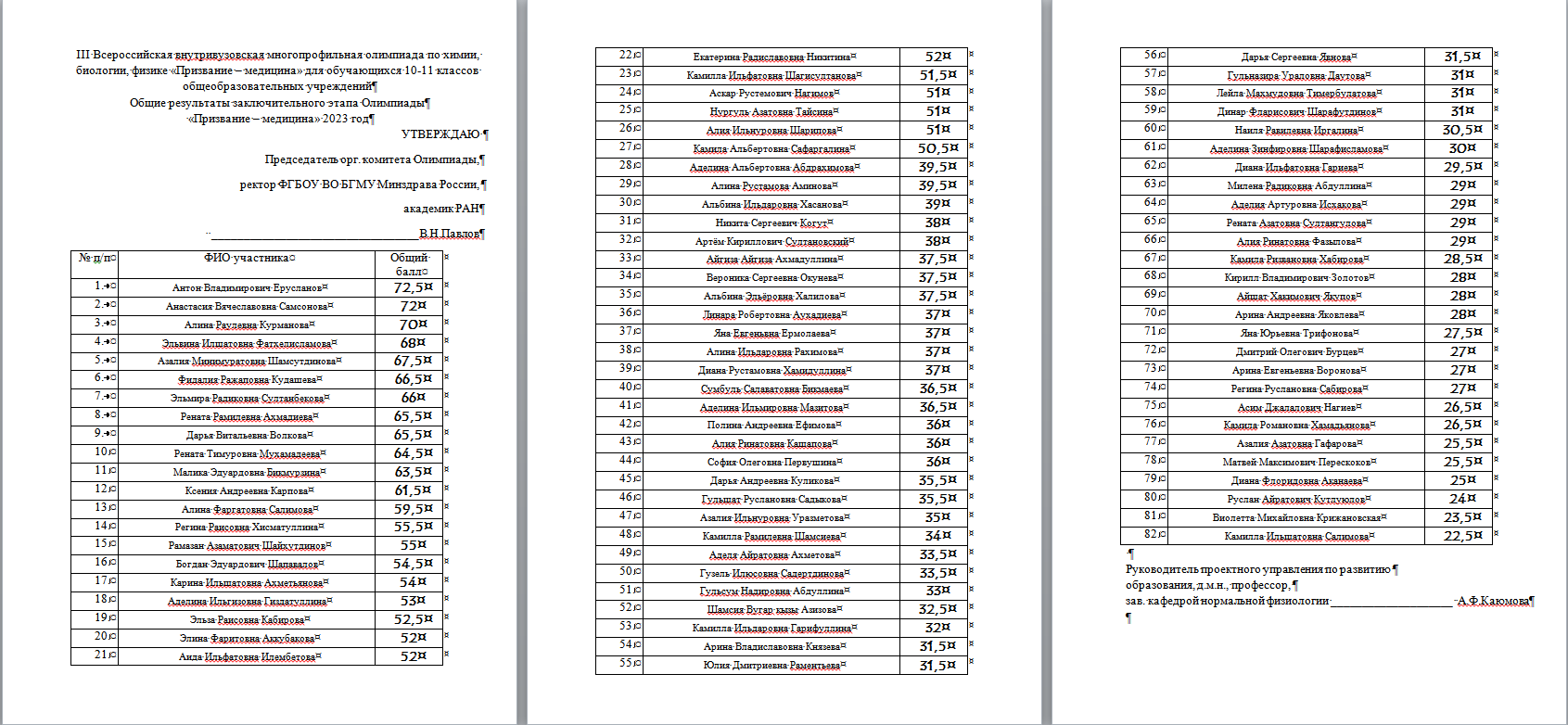 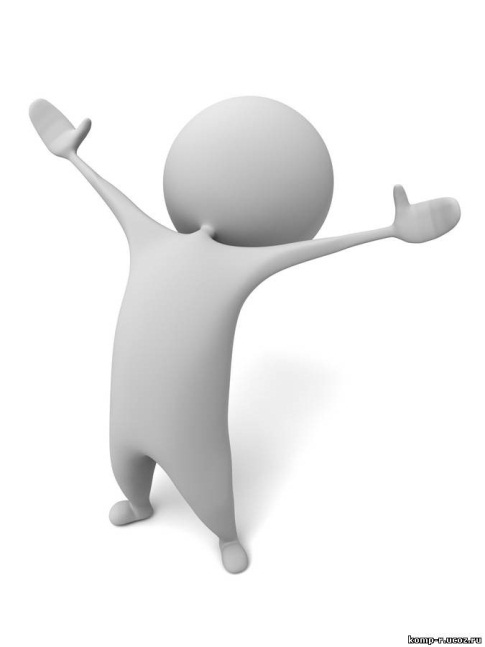 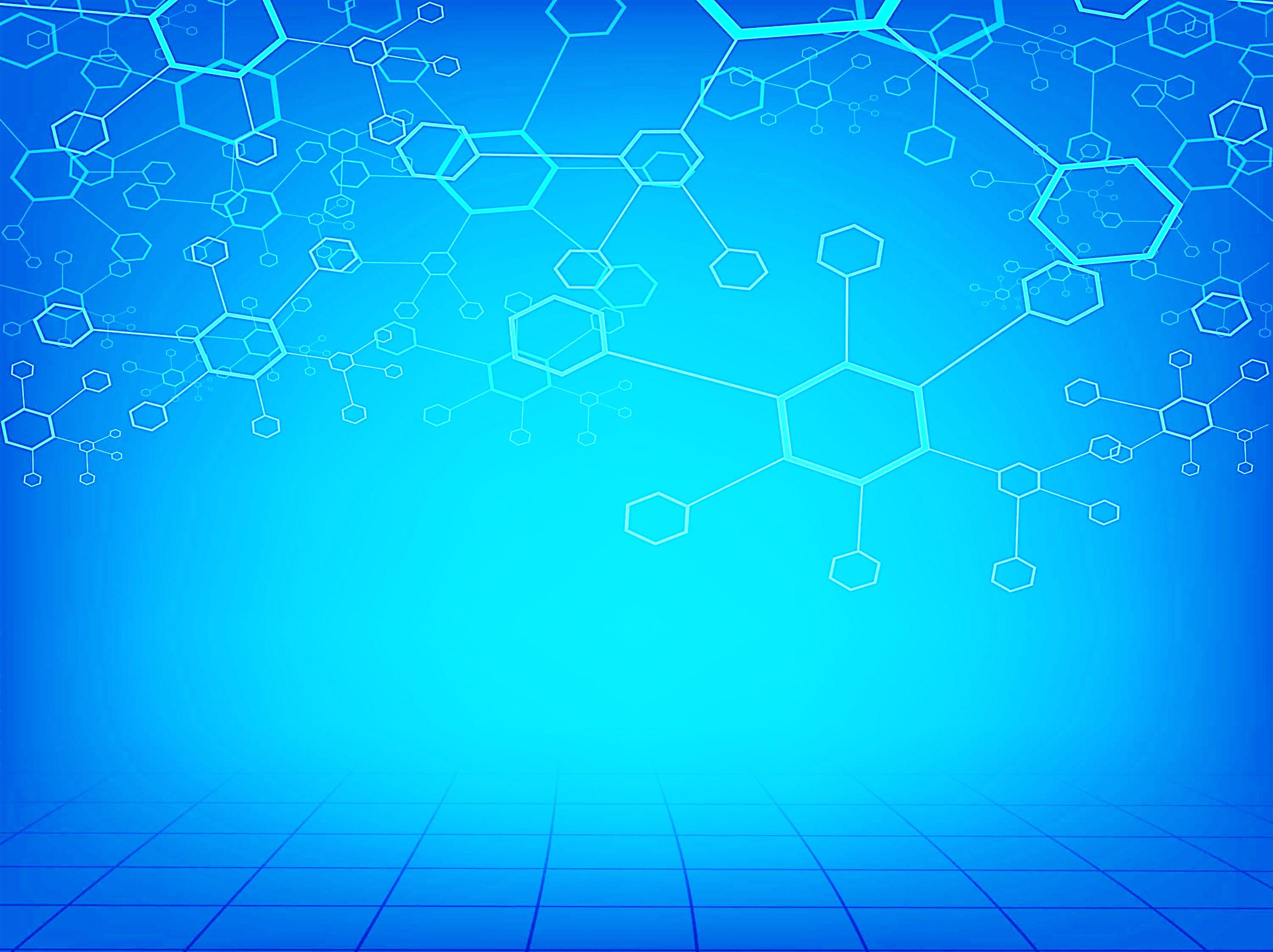 Победители
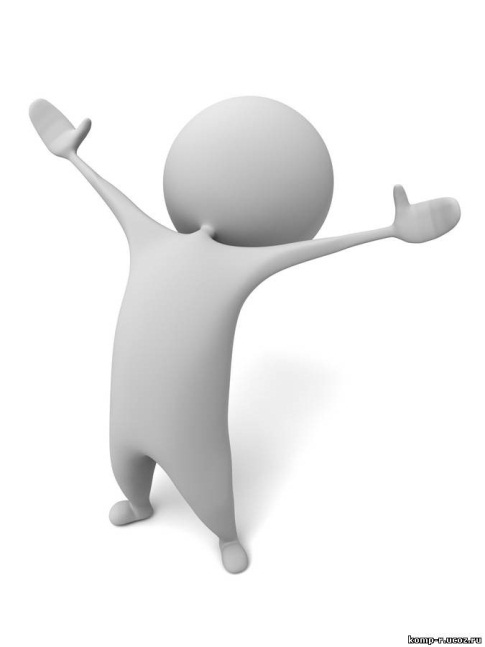 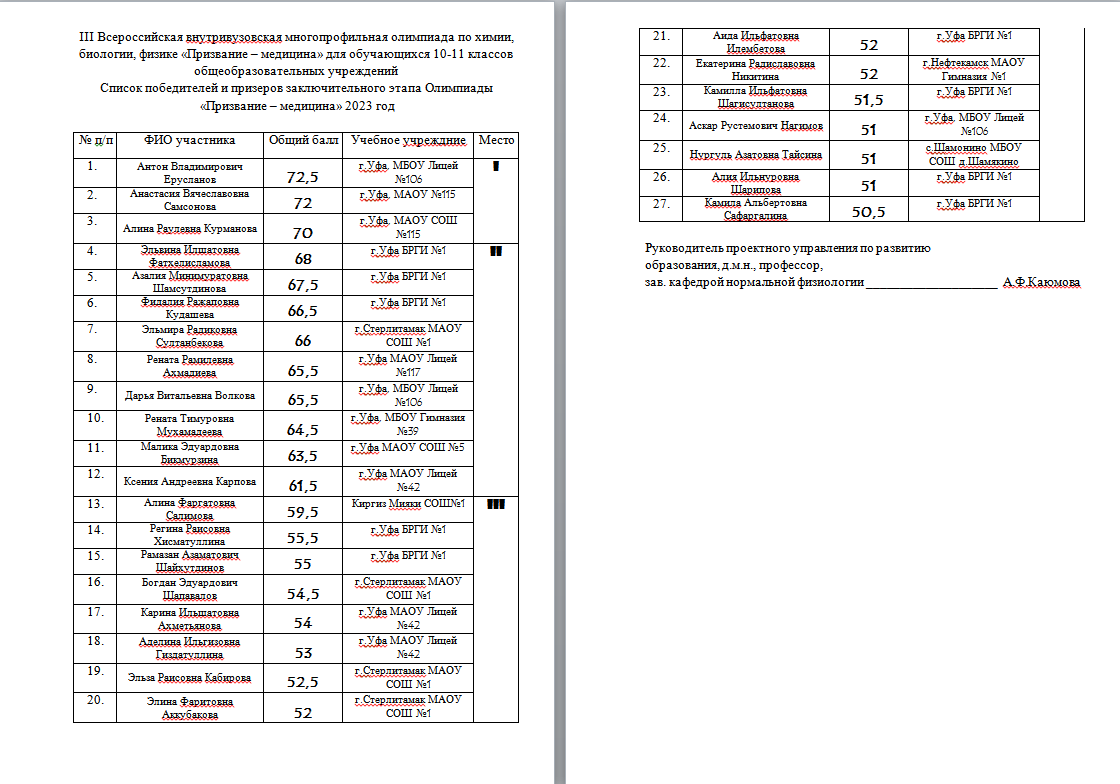 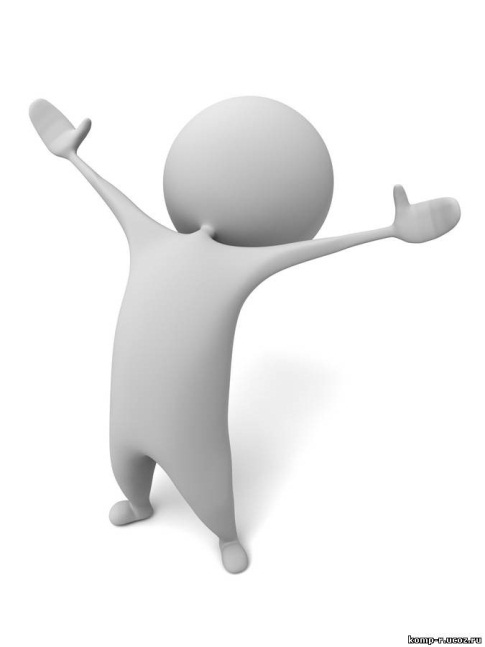